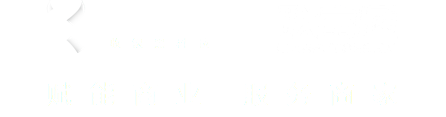 营销赋能 决胜未来
收款小精灵营销易产品简介
2017.11.23
页面标题
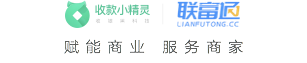 赋能商业    服务商家
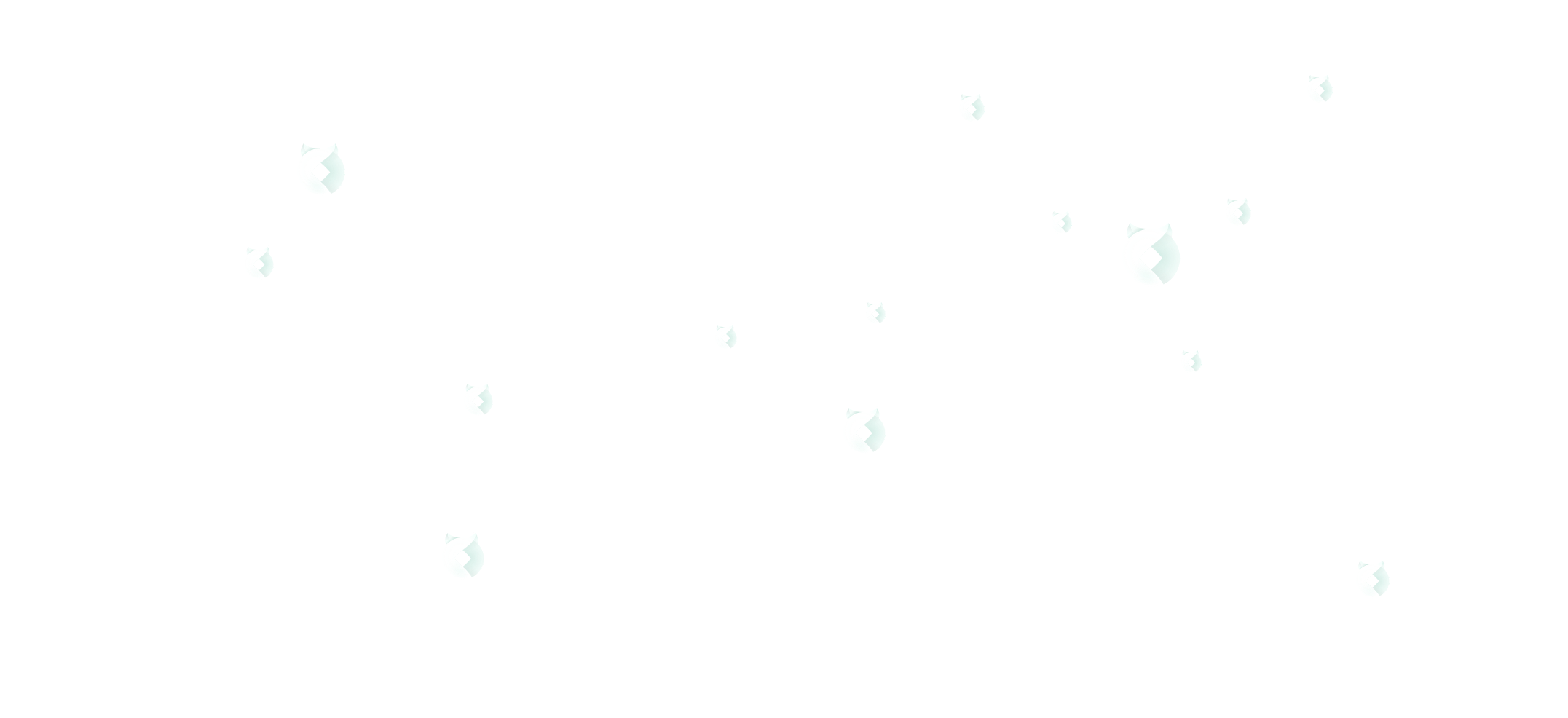 成为全球领先的商业智能服务商
理想|行动|坚持|卓越